Museo de los recuerdos
Hecho por Joaquin Castillo
Groserins
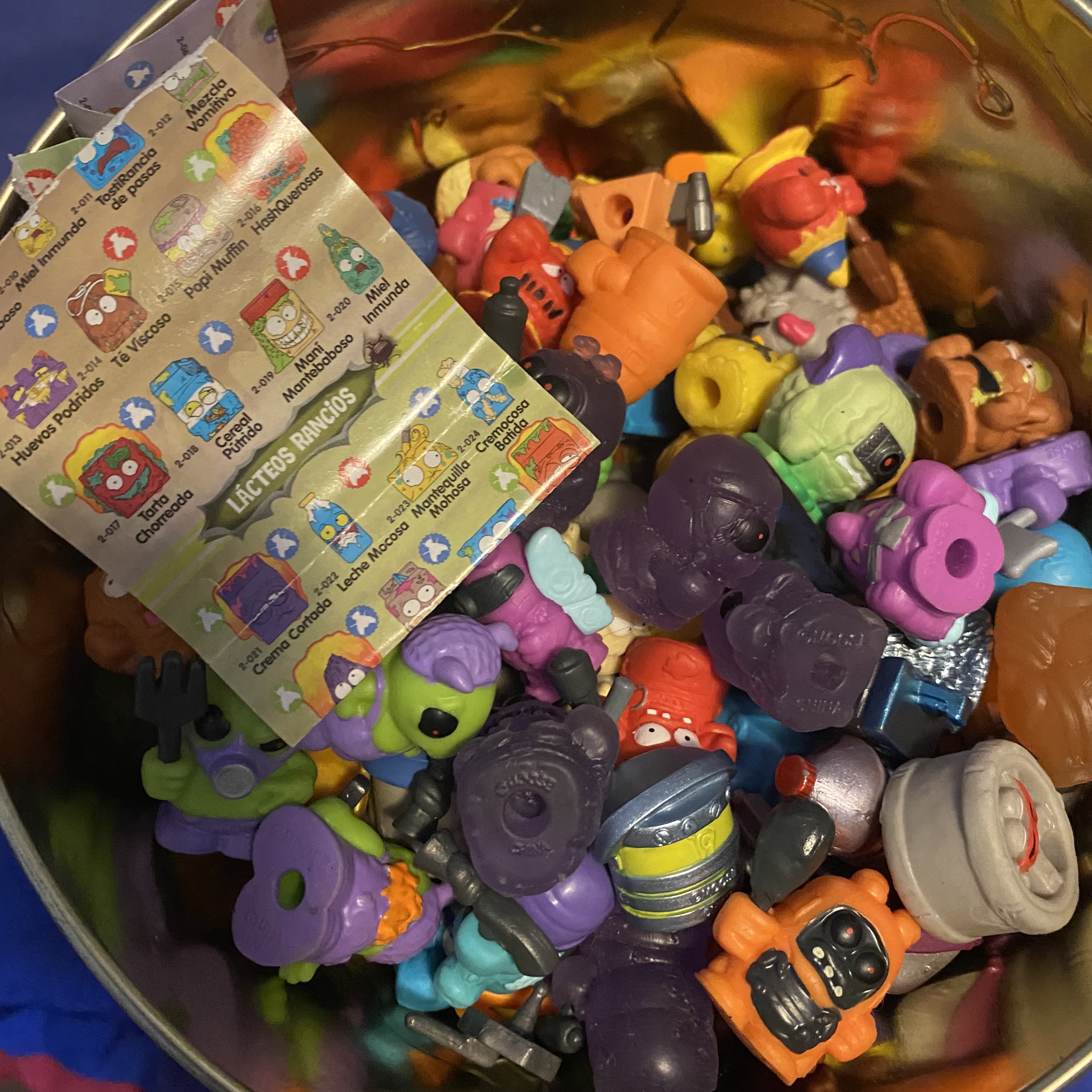 Nerfs
Hot Wheels
Coco
Cactucin y Frank